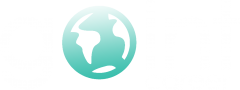 GOINT CAREER
Yurt İçi ve Yurt Dışı Eğitim Danışmanlık
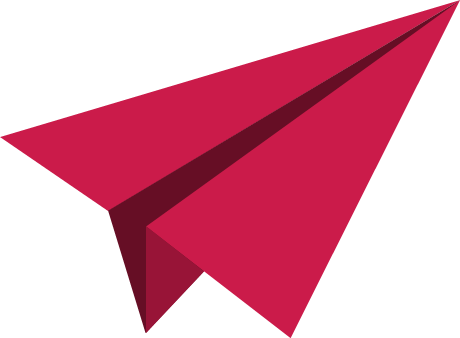 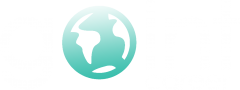 Goint Career Şirketi Kimdir?
1
Eğitim ve kariyer kavramlarınıntek bir noktada buluşturan, engin ve tecrübeli kadrosu ile danışmanlık kavramına yeni bir boyut kazandırmak hedefi ile yola çıkan, çözüm odaklı yaklaşım biçimini teşvik etmekle mükellef bir kurumdur.
2
Goint Career Yurt İçi ve Yurt Dışı Eğitim Danışmanlık şirketi, 2020 ocak ayında Karabük’te kurulmuştur. 2019 yılında Frankfurt'ta kurulan Goint Ticari Danışmanlık şirketiyle beraber sektöre iddialı bir girişin ardından, 2020'nin ekim ayında Endonezya'daki ilk Goint Career şubesi açılmıştır.
3
Goint Career, Türkiye’de eğitim hususunda yüzlerce yabancı öğrenciye ve aynı zamanda yurt dışında eğitim-kariyer planlaması yapan bireylere danışmanlık hizmeti veren bir kurumdur.
4
Sahip olduğumuz eğitim, özel sektör deneyimimiz ve geniş çaplı ağımız ile şeffaf iletişim kurmak, hızlı ve kalıcı çözüm sağlamak bizim kimliğimizdir.
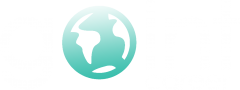 Vizyonumuz
Goint Career olarak, dünyanın her yerinden binlerce öğrenciye uluslararası eğitim danışmanlık hizmeti vermek asıl amacımızdır. Öğrencilere kaliteli bir hizmet anlayışıyla, üniversite ve dil kursu eğitimi imkanları sunmayı hedefleriz. Sağlam temelimiz ve her şeyin üstünde tuttuğumuz değerlerimiz ve sağladığımız güvenilir eğitim hayatı ile her zaman yanınızdayız.
Misyonumuz
Dil kursları, üniversiteler, yüksek lisans, staj-sertifika programları, TELC-TOEFL sınavlarına hazırlık ve çeşitli projeler kapsamında yurt dışı eğitimi vermekteyiz. Bunlara ek olarak; vize, danışmanlık, konaklama, üniversite başvurusu, şartlı kabul ve ulaşım gibi hususlarda danışmanlık sağlarız. Güvenilir ve tecrübeli kadromuz sayesinde, doğru ve etik değerlere uygun, çözüm odaklı bir danışmanlık hizmeti sunarız.
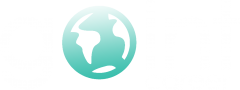 Danışmanlık Hizmeti Almak Neden Önemlidir?
Öğrencinin üniversite kayıt sürecine yer alan pasaport, vize, konaklama, ucuz uçak biletleri ve yurtdışından ayrılmadan önceki ve sonraki tüm aşamalarda, okul ile yürütülen prosedürde öğrencilerimize yol gösteririz. Öğrenciye en uygun program ve okul tercihi hususunda doğru yönlendirmelerle, eğitim sürecinin en verimli ve sorunsuz bir biçimde geçmesine destek oluruz. Sağlanmış olan bu destek, hem maddi açıdan kayıp yaşanmamasına hem de zamanın en etkili şekilde değerlenirilmesine olanak tanır.
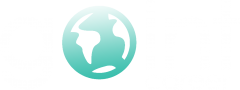 Neden Türkiye'de Eğitim Tercih Edilmelidir?
Yaşam Standartları
Yüksek Eğitim Kalitesi
Türkiye'de yaşam yabancı öğrenciler için daha hesaplıdır. Konaklama, yeme-içme, eğlence gibi ihtiyaçlar uygun fiyatlarla karşılanabilir. Üniversite kampüsleri içindeki veya yakınındaki yurtlarda kalınabilir veya makul bir ücret karşılığında ev kiralanabilir.
Türkiye'deki üniversitelerde, alanında uzman akademisyenler ve özellikle İngilizce temelli dersler sayesinde öğrenciler eğitim seviyelerini ve kariyer hedeflerini yükseltebilirler.
Çok Kültürlü Nüfus
Öğrenci Dostu
Binlerce yıldır topraklarında pek çok köklü medeniyete ev sahipliği yapan Türkiye adeta bir kültür mozaiğidir. Sayısız medeniyetin ağırlandığı ülkemizde herkes hoşgörülü ve birbirine saygılıdır. Öğrenciler ülkemizde kökenlerinden birer parça bulabilir ve hatta kendi dillerini konuşan insanlarla tanışabilirler..
Her şehrinde en az bir üniversite bulunan Türkiye, tam anlamıyla öğrenci dostu bir ülkedir. Her üniversitedeki sosyal kulüpler, spor takımları ve kültürel etkinlikler öğrencileri bir araya getirir ve uzak coğrafyaları yakınlaştırır.
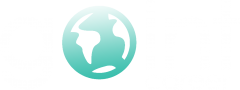 Yurt Dışı Eğitimi Neden Önemlidir?
İyi Bir Özgeçmiş
Kaliteli Eğitim Fırsatı
Mezun olduktan sonra alınacak diplomanın yanı sıra işverenlerin ilgisini çekecek bir CV, öğrencilere uluslararası şirketlerde çalışma fırsatı sunar.
Yurt dışındaki eğitim kurumları; modern laboratuvarları ve araştırma merkezleri, gelişmiş kütüphaneleri, tecrübesi, işverenlerle bağlantıları, alanında uzman ve çok sayıda başarılı akademisyeni ile dikkat çeker.
Yabancı Dil Becerileri
Yeni Kültürler
Yurt dışında eğitim fikrinin en iyi yanı, yabancı dil becerilerini geliştirmesidir. Farklı bir ülkede yüksek kaliteli eğitim veren bir üniversite, özellikle küresel bir dil olarak kabul edilen İngilizce dilini geliştirir.
Ziyaret edilen her ülke veya millet, farklı kültürel özelliklere sahiptir ve bu sayede küreselleşen dünyada yurt dışı deneyimlerini zenginleştirirler.
Farklı Bakış Açısı
Yeni Arkadaşlıklar
Yurt dışında eğitim esnasındaki zorluklarla başa çıkmanın en iyi yolu yeni arkadaşlar edinmektir. Öğrencilerin eğitim görecekleri okulda, farklı ülkelerden öğrencilerle ve kendi ülkelerinden kişilerle tanışmaları onlara güzel dostluklar kazandırır.
Yabancı bir ülkede yaşamak; analiz etme, başkalarını anlama, önyargısız düşünme, farklı bakış açıları ve fikirleri anlama becerilerini geliştirir.
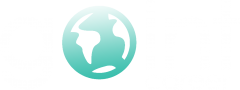 Hizmet Sağladığımız Ülkeler
Avrupa Ülkeleri
Asya Ülkeleri
Avrupa ülkeleri eğitim, iş ve yaşam standartları açısından öğrenciler tarafından tercih edilen yerlerin en  başında gelmektedir. Biz de Goint Career şirketi olarak, Avrupa noktasında ve özellikle de Almanya'da güçlü bir ağa ve profesyonel bir ekibe sahibiz. Almanya haricinde ise İtalya, İspanya İrlanda gibi bir çok ülkeye yüzlerce öğrenci göndererek onlara eğitim ve kariyer fırsatı  sunmaktayız.
Türkiye’ye eğitim talebinde bulunan ülkeler arasında Asya büyük önem taşımaktadır. Endonezya, Sri Lanka, Bangladeş, Pakistan, Filistin, Singapur, Azerbaycan, Kırgızistan, Hindistan en çok öğrenci kapasitesine sahip olduğumuz ülkelerdir.  Bu ülkelerden bizim için en önemlisi ise Endonezya’dır.
Afrika Ülkeleri
Arap Ülkeleri
Suriye, Ürdün, Birleşik Arap Emirlikleri, Lübnan, İran, Suudi Arabistan, Irak bağlantılarımızın bulunduğu ve Türkiye’ye öğrenci getirme kapasitemizin en yüksek olduğu Arap  ülkeleri arasındalardır.
Komorlar, Mısır, Etiyopya, Moritanya,  Fas, Senegal, Sierra Leone,  Nijerya, Somali, Güney Afrika ve Cezayir şirketimiz için Afrika’dan Türkiye’ye öğrenci getirme noktasında önem taşıyan ülkelerden sadece birkaçıdır.
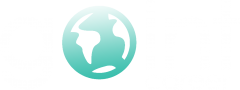 Üniversite Kabulü
Vize Danışmanlığı
Genel Hizmetlerimiz
İkamet 
İzni Danışmanlığı
Sağlık Sigortası
Yabancı 
Dil Kursları Danışmanlığı
Denklik
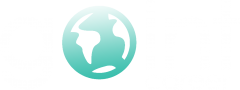 Genel Danışmanlık Hizmeti
Uçak Bileti (Rezervasyon/Satın Alma)
Tercüme Ve Noter
Ulaşım Ve Karşılama
Genel Hizmetlerimiz
Yurt Danışmanlığı
Tömer Danışmanlığı
İngilizce Kursu
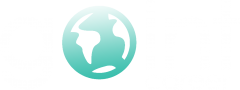 Online Kurslarımız
Dil becerilerini geliştirmek isteyen fakat başka bir ülkeye gitme şansına sahip olmayan bireyler için çeşitli online dil kurslarımız mevcuttur.
Düzenli olarak A1'den C1'e kadar yoğun dil kursları sunmaktayız. Bu kurslar ile İngilizce, Almanca, Çince, İspanyolca, Osmanlı Türkçesi ve Türkçe dillerini öğrenme imkanı yakananabilir. Öğrenciler her zaman öğretmenlerle iletişim halinde olarak onlara sorularını yöneltebilirler.
Felsefemiz, öğrencilerimizin kaliteli eğitim almalarını sağlamak ve hedeflerine ulaşabilmeleri noktasında onlara en iyi hizmeti sunabilmektir.
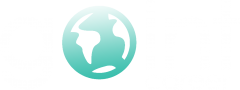 Goint Career Çalışma Ofisleri
Goint Career Purwakarta, Endonezya Ofisi

Kompleks Pertokoan Perumahan Otoriter Jatiluhur Sadang No. 14 Jalan Raya Sadang-Subang KM 1 Kelurahan Ciseureuh Kecamatan/Kabupaten Purwakarta - Jawa Barat Indonesia
Goint Career Karabük, Türkiye Ofisi

100.Yıl Mahallesi 1002. Cadde Özodabaş Apartmanı No:26/2 Merkez/KARABÜK
Goint Career Frankfurt, Almanya Ofisi

Langstr. 115 64546 Mörfelden-Walldorf
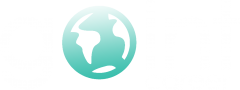 İletişim Bilgileri
www.gointcareer.com.tr
+90 370 502 21 21
+90 545 933 00 78
info@gointcareer.com.tr
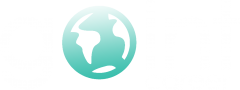 “
Go Intelligent, 
Go International...
”
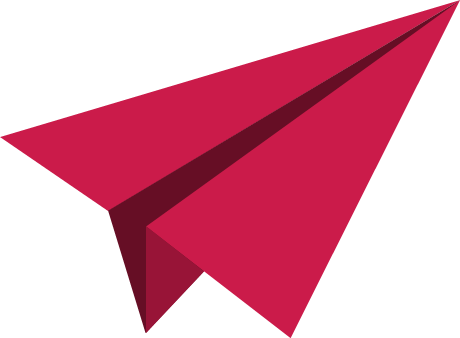